Acts 5:34-39
Fighting Against G      D
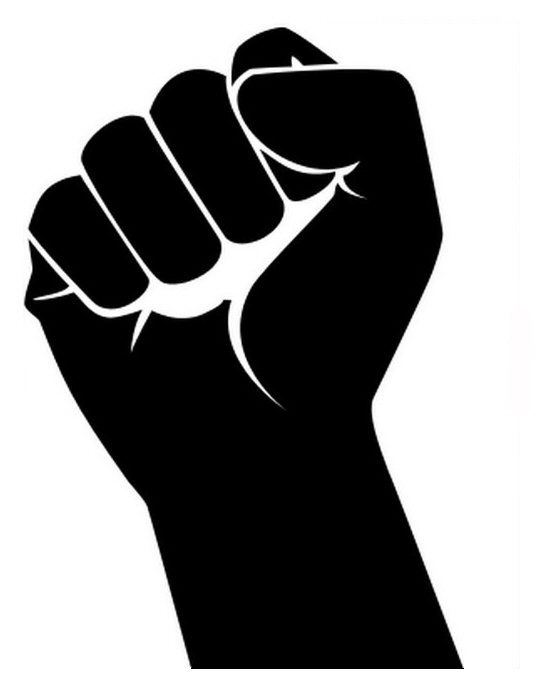 [Speaker Notes: (17-24)  Apostles imprisoned.  Freed by an angel, and return immediately to the temple to preach
(25-28)  Apostles taken again and questioned
(29-32)  Fearless witness of the apostles:  "We ought to obey God rather than men” (29).
(33)       Anger of the Jews – “When they heard this, they were furious and plotted to kill them.”

Our Text:
Theudas (36)  Common name.  Nothing more known of this insurrection.
Judas of Galilee (37) named by Josephus who stated this revolt typical of that which led to the destruction of Jerusalem
Wisdom of Gamaliel (Paul’s teacher, 22:3, a Pharisee).  Note:  Did not become a Christian, but exhibited here a truth known to the Jews…]
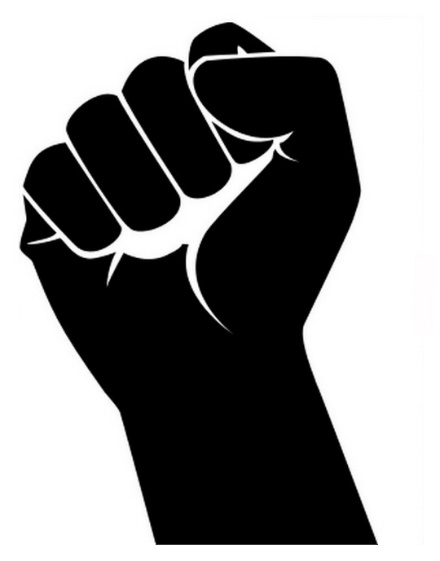 Fighting Against God
The gospel spread despite           internal problems in the church!
(Acts 5:1-16) Ananias and Sapphira
(Acts 6:1-7) Dispute – Grecian widows
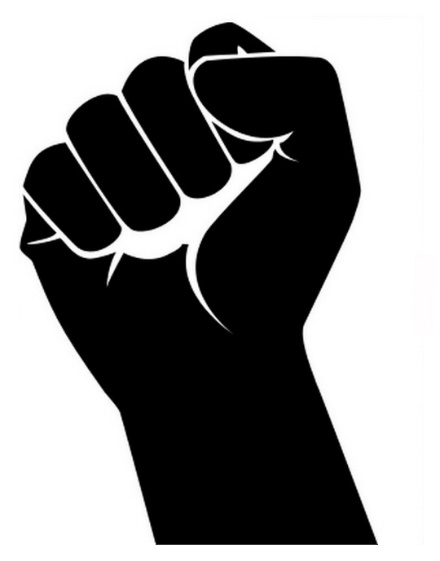 Fighting Against God
The gospel spread despite           internal problems in the church!
(Acts 5:1-16) Ananias and Sapphira
(Acts 6:1-7) Dispute – Grecian widows
The gospel spread despite external opposition!
(Acts 8:1-8) The persecution led by Saul
(Revelation 2:10) We are promised rest!
[Speaker Notes: (Revelation 2:10), “Do not fear any of those things which you are about to suffer. Indeed, the devil is about to throw some of you into prison, that you may be tested, and you will have tribulation ten days. Be faithful until death, and I will give you the crown of life.”]
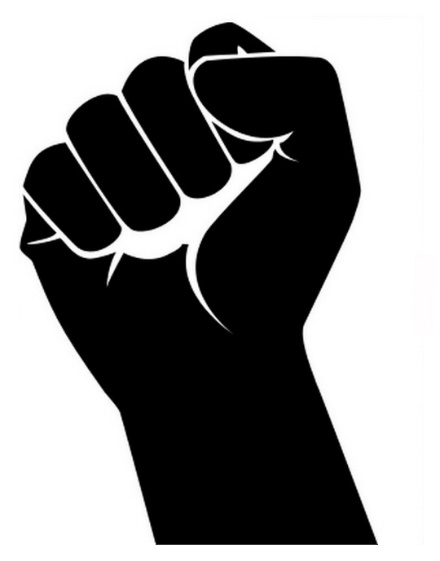 Don’t Fight God !
Fighting Him is Futile
- You can’t defeat His purposes (Isaiah 55:11)
- Objecting to the gospel will not change it!
- It’s absurd to kick against God (Acts 26:14)
[Speaker Notes: (Isaiah 55:11), “So shall My word be that goes forth from My mouth;It shall not return to Me void,But it shall accomplish what I please,And it shall prosper in the thing for which I sent it.”

Paul’s address to Festus & Agrippa (Acts 26:14), “And when we all had fallen to the ground, I heard a voice speaking to me and saying in the Hebrew language, ‘Saul, Saul, why are you persecuting Me? It is hard for you to kick against the goads.’”]
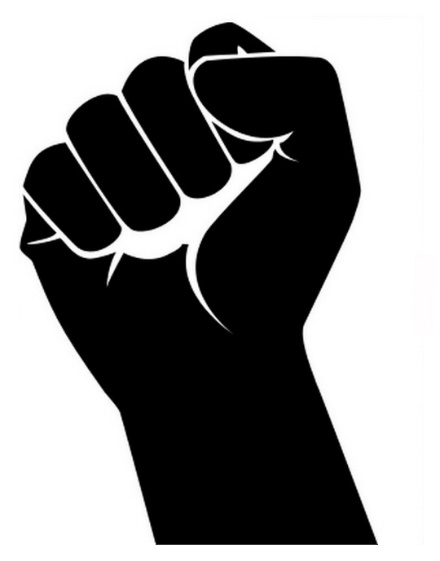 Don’t Fight God !
Fighting Him is Futile
- You can’t defeat His purposes (Isaiah 55:11)
- Objecting to the gospel will not change it!
- It’s absurd to kick against God (Acts 26:14)
The gospel of Christ is “of God”               Obey it now!
- A refusal to obey God will bring judgment    
  (John 12:48)
[Speaker Notes: (John 12:48), “He who rejects Me, and does not receive My words, has that which judges him—the word that I have spoken will judge him in the last day.”]
Conclusion
God cannot be overthrown!

Do you want to be on the winning side or the losing side of this spiritual battle?

Yield your stubborn will today!
[Speaker Notes: (Acts 17:24-25), “God, who made the world and everything in it, since He is Lord of heaven and earth, does not dwell in temples made with hands. 25 Nor is He worshiped with men's hands, as though He needed anything, since He gives to all life, breath, and all things.”

(Acts 17:30-31), “Truly, these times of ignorance God overlooked, but now commands all men everywhere to repent, 31 because He has appointed a day on which He will judge the world in righteousness by the Man whom He has ordained. He has given assurance of this to all by raising Him from the dead."]